Understanding User Contention and Its Effects on Resource Allocation in Heterogeneous Networks
Dr Glenford Mapp
Associate Professor 
Head of the C-ITS Research Group
Middlesex University, London
20th September 2018
MoN_17
Outline of this talk
Motivation for this research
Look at contention-based networks
Heterogeneous networking in highly mobile environments
 Proactive resource allocation using contention analysis
Application to VANET networks
Questions
20th September 2018
MoN_17
Motivation
Users are demanding more of common networks by running applications that need Quality of Service support
New networks being deployed: 5G, 802.11p, tactile networks
Leading to heterogeneous networking 
Devices will have several network interfaces
20th September 2018
MoN_17
New Algorithms for new scenario
In the old world, a device was attached to only one network, so the concern was how the network would respond when a lot of users were using this one network
New heterogeneous networking environment : If one network is saturated, then devices can hand over to other networks
Learning to manage several networks at the same time. Optimizing overall network perfrmance
Need to understand how different networks are performing in response to user demand
20th September 2018
MoN_17
Deeper understanding of user contention
Contention is the competition for network resources based on user demand
It can be used to indicate how well a network can perform as user demand increases
Find the parameters for optimal performance
Contention-based networks
Pure ALOHA, Slotted ALOHA, etc.
Server-based systems 
Queueing Theory
20th September 2018
MoN_17
Contention-based Networks
Users directly contend to use the network. So we either have a successful transmission or a collision
We need to find P success: the probability of a successful transmission
The throughput, Th = λP success
We need to understand how user demand affects the throughput, Th
20th September 2018
MoN_17
Analysis Parameters
There are N nodes in the network.
Each node acts completely independently of other nodes.
Packets to be transmitted are generated at average rate, λ
Packet arrival is a Poisson Process, i.e., the inter-arrival time is exponentially distributed
Each packet is transmitted in time T
20th September 2018
MoN_17
Pure ALOHA Protocol
A node transmits when a packet is generated. 
If the node receives an ACK, then the packet was received OK 
If no ACK, then a collision has occurred and the packet is retransmitted after a random back-off period
This analysis does not consider back-off
20th September 2018
MoN_17
Pure ALOHA
0
T
2T
t->
Successful transmission of a packet by a node at time T is given by:

P(node transmits at time T) &&

P (no other node transmits between 0 and 2T)

P(Success) = λe-λT e-λ2(N-1)T  = λe-λ(2N-1)T  P(Success) max   = dP(Success)/dλ = 0 

Solution: λ = 1/(2N-1)T   P(Success) max   for N nodes = N/(2N-1) T e -1

As N -> ∞, P(Success) max    ~ ½ e-1
20th September 2018
MoN_17
Pure ALOHA
Throughput = Th = λP(Success)   = λ2   e –λ(2N – 1)T

Th max  = dT/dλ = 0


Solution λ = 2/(2N-1)T

For N nodes: Th max = 4N/((2N-1)T)2  e-2

As N-> ∞, Th max   ~ (1/N) e-2
20th September 2018
MoN_17
Slotted ALOHA Protocol
All nodes on the network are synchronized using a global clock
Nodes can only transmit at predefined epochs usually at T, 2T, etc. 
A node having a packet to send must wait until the next epoch at which time the packet is transmitted. 
If no ACK, then a collision has occurred and the packet is retransmitted after a random back-off period
20th September 2018
MoN_17
Slotted ALOHA
0
T
2T
t->
Successful transmission of a packet by a node at time T is given by:

P(node has a packet to transmit between 0 and T) &&

P (no other node has a packet to transmit between 0 and T)

P(Success) =  (1 – e-λT)  e-λ(N-1)T P(Success) max   = dP(Success)/dλ = 0 

Solution: e-λT  = (N-1)/N  P(Success) max   for N nodes =  ((N-1)/N)N-1

As N -> ∞,  P(Success) max    ~ e-1
20th September 2018
MoN_17
Slotted ALOHA
Throughput = T = λP(Success)   = λ (1 – e-λT) e –λ(N-1)T

Th max  = dT/dλ = 0

Solution e-λT = [ 1 – (λT/NλT -1) ] Solution = λN for a given value of N

For N nodes: Th max = (NλN2T / (NλNT – 1) [ 1 – (λNT/NλNT -1) ] N-1

As N->∞, Th max   ~ λNe-1

As N->∞, λ N  ~ 0
20th September 2018
MoN_17
P success for Pure and Slotted ALOHA
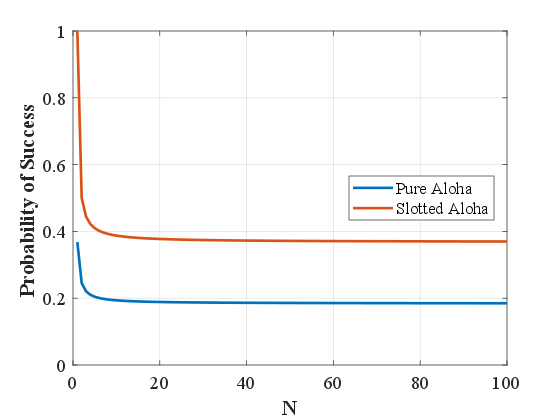 20th September 2018
MoN_17
Benefits of this Approach
Examined the nature of contention in detail
Able to express such contention using probabilistic equations
Able to see the effect of loading the network
Can we apply this to other networks than just contention-based networks
20th September 2018
MoN_17
Mobile Networks
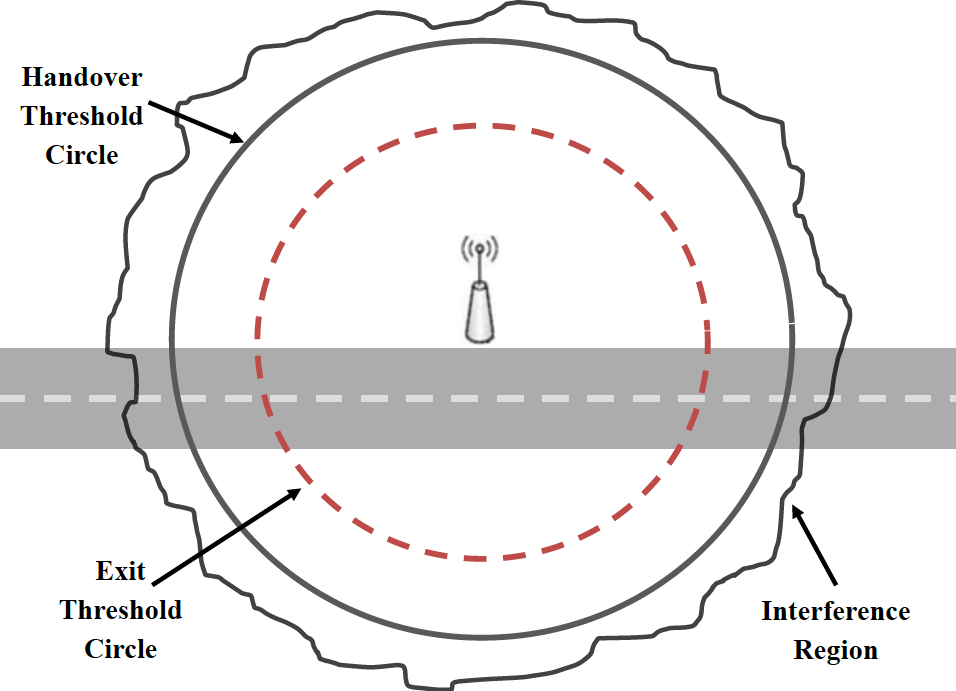 20th September 2018
MoN_17
Mobile Networks
We first define two circles represented by:
Handover Radius: represents the communication between the base-station and the Mobile Node. Beyond this region, signals may not be detected.

Exit Radius: For seamless handover, handover must begin at the Exit Radius so that handover is completed by the time the MN reaches the Handover Radius
20th September 2018
MoN_17
Mobile Networks – Classical Model
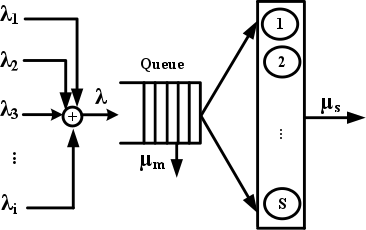 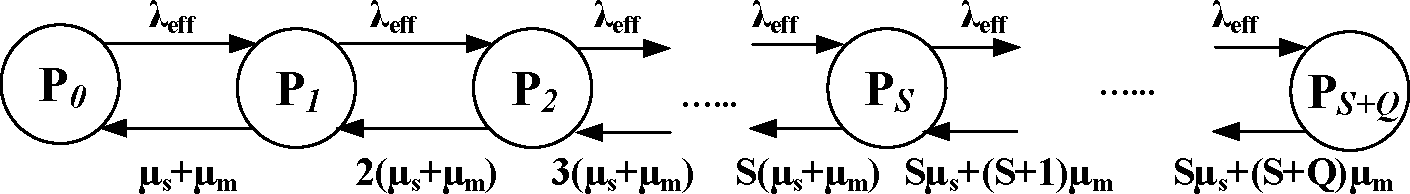 20th September 2018
MoN_17
Mobile Network Analysis
A Mobile Node (MN) can leave the system because:
 the MN uses the data channel and so is served
The MN leaves the system due to mobility while being served
The MN leaves the system due to mobility with no service
If we can detect the final case early; then we can signal to the MN that it is unlikely to get service in this network 
In a heterogeneous environment, the MN can also be immediately signaled to go to another network.
There is no waiting for a channel that the MN is not likely to ever get
20th September 2018
MoN_17
Building Future Networks (Y-Comm)
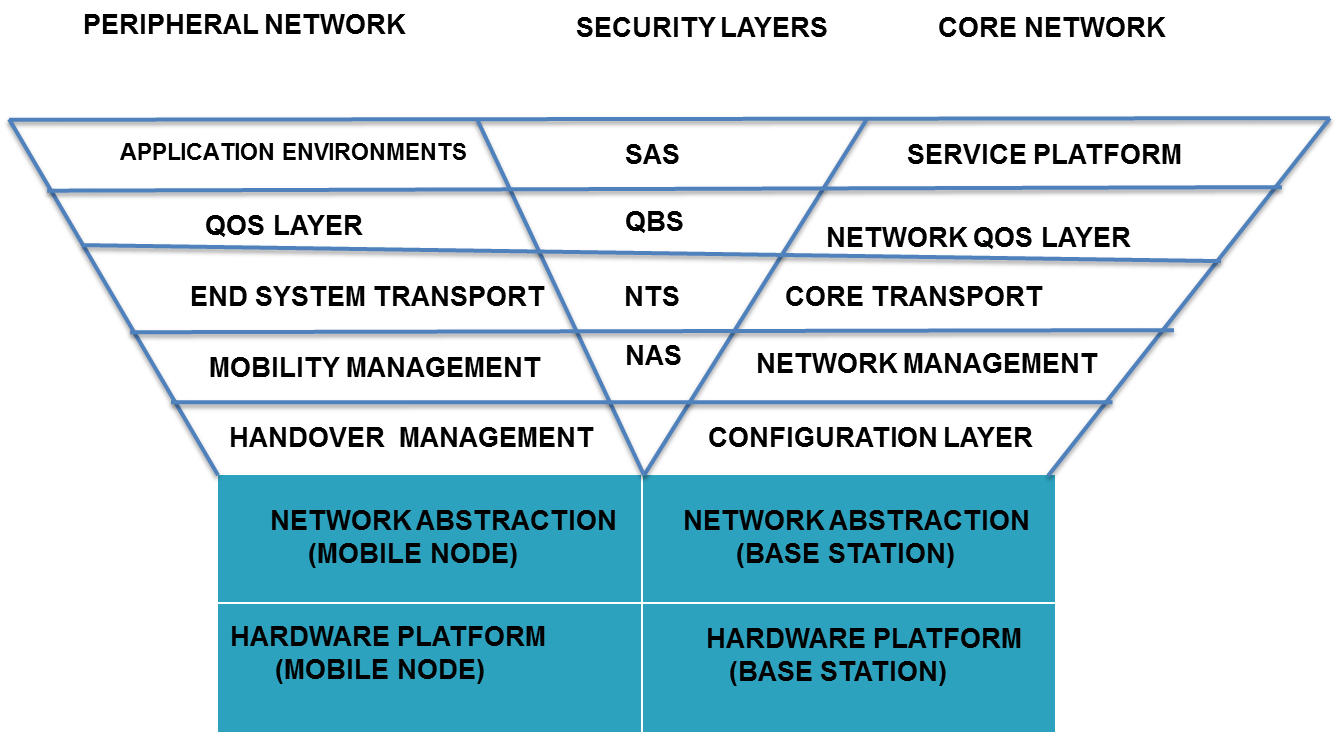 20th September 2018
MoN_17
Y-Comm
Seeks to provide mechanisms to build future networks
Solution: Integrate communications, mobility, QoS and security
Key Concepts:
Time Before Vertical Handover (TBVH)
Network Dwell Time (NDT)
Y-Comm  also showed how TBVH and NDT can be calculated for any arbitrary network setup
20th September 2018
MoN_17
TBVH and NDT
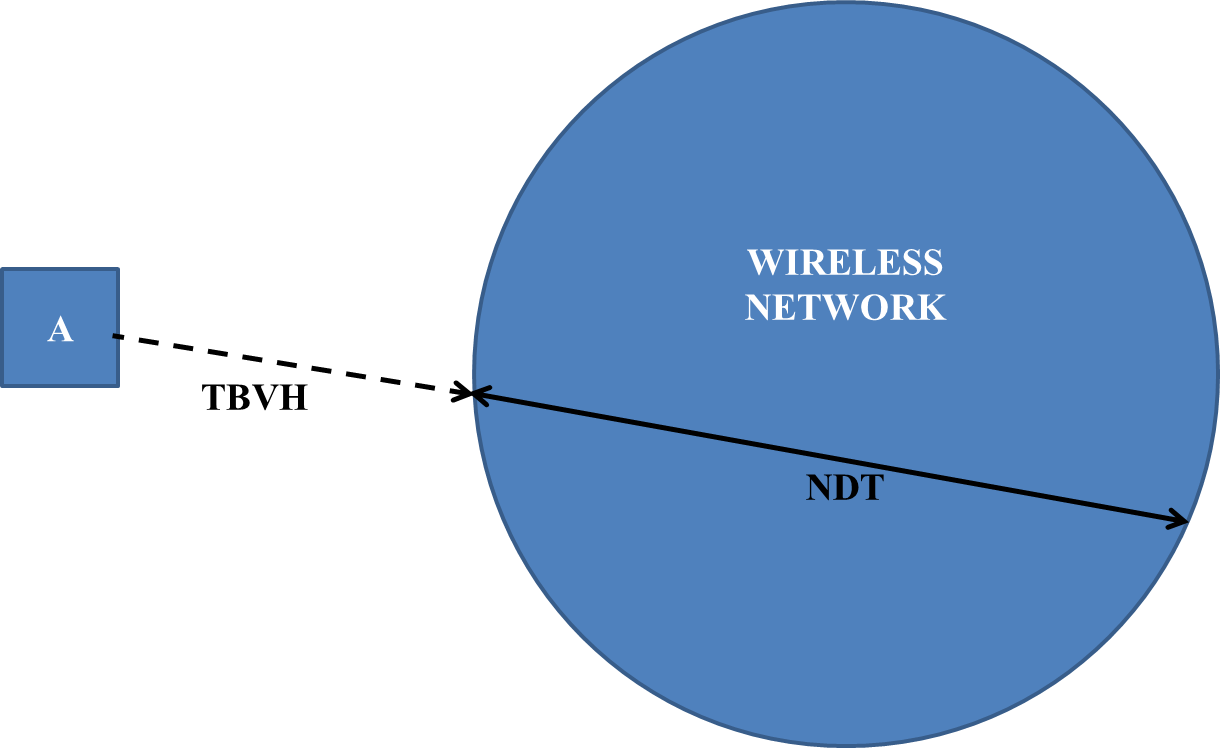 20th September 2018
MoN_17
Requests for Resources
WIRELESS
NETWORK
REQ (Time , TBVH, NDT)
A
A
B
REQ (Time , TBVH, NDT)
B
20th September 2018
MoN_17
Contention Analysis
MNA needs channel at (Time + TBVH) A
MNA releases channel at (Time + TBVH + NDT)A   
MNB needs channel at (Time + TBVH)B
MNB releases channel at (Time + TBVH + NDT)B
20th September 2018
MoN_17
There are 3 outcomes
No contention: 
(Time + TBVH)A < (Time + TBVH)B
(Time + TBVH + NDT)A < (Time + TBVH)B
Contention: Two Types: Partial and Total
(Time + TBVH)A < (Time + TBVH)B
(Time + TBVH + NDT)A > (Time + TBVH)B
Partial Contention:

Total Contention:
(Time + TBVH + NDT)A  < (Time + TBVH + NDT)B
(Time + TBVH + NDT)A >= (Time + TBVH + NDT)B
20th September 2018
MoN_17
Contention Analysis for 2 Nodes
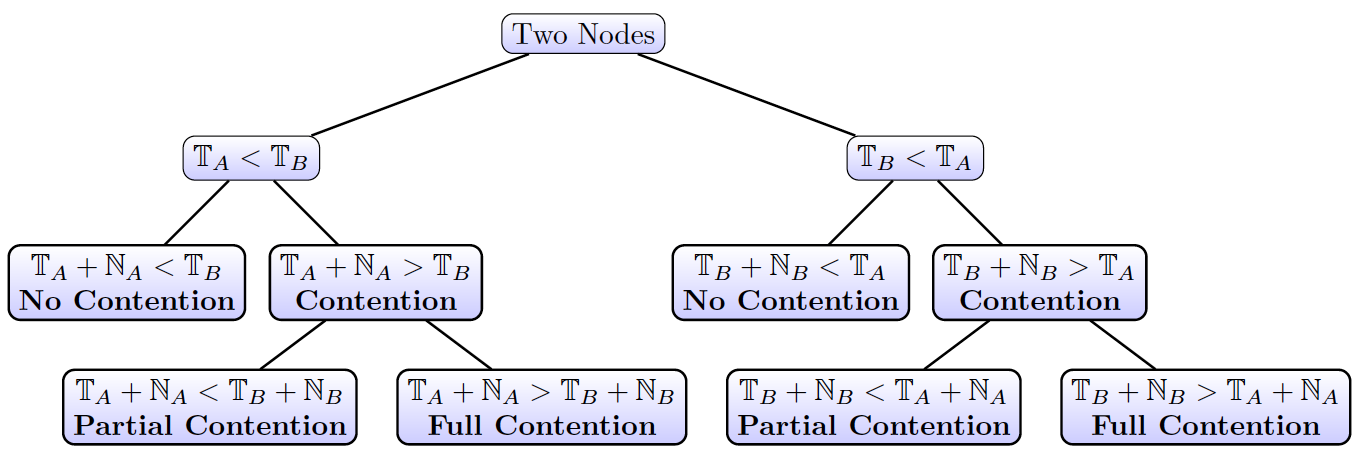 20th September 2018
MoN_17
Request Summary
No Contention: Requests granted as requested: 
Channel granted at (Time + TVBH)A
Channel released at (Time + TBVH + NDT)A
Same with B
Partial Contention: Requests granted but modified for B
Channel granted at (Time + TBVH + NDT)A
Channel released at (Time + TBVH + NDT)B
Full Contention: Request for B not granted: 
Force B to handover to another network
20th September 2018
MoN_17
Analysis of Contention
P(Z=z) where Z is an exponential random variable of TA  with mean: τA
 P(Y=y) where Y is an exponential random variable of NA with mean: ηA
 P(X=x) where X is an exponential random variable of TB  with mean: τB
 P(W=w) where W is an exponential random variable of NB with mean: ηB
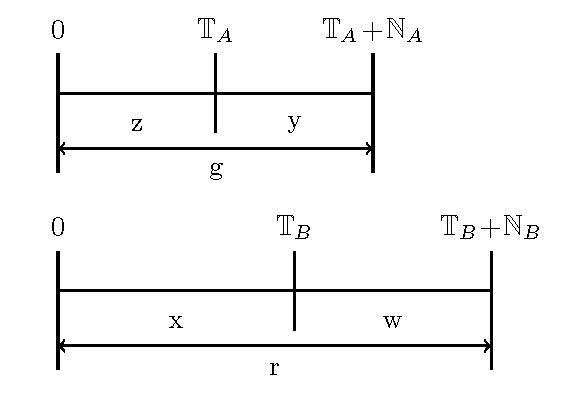 No contention:         z < x,  g < x
Partial Contention:  z < x, g > x, g < r 
Full Contention:       z < x,  g > x, g > r
20th September 2018
MoN_17
Results
No contention =             τA ηA
                                 (τA + τB )(ηA + τB )

Partial Contention =           τA τB ηA
						(τA + τB )(ηA + τB ) (ηA + ηB)

Full Contention =              τA τB ηB
						  (τA + τB )(ηA + τB ) (ηA + ηB)
20th September 2018
MoN_17
Results verified using an independent Discrete Event Simulation; Node A – (50,10)
No contention
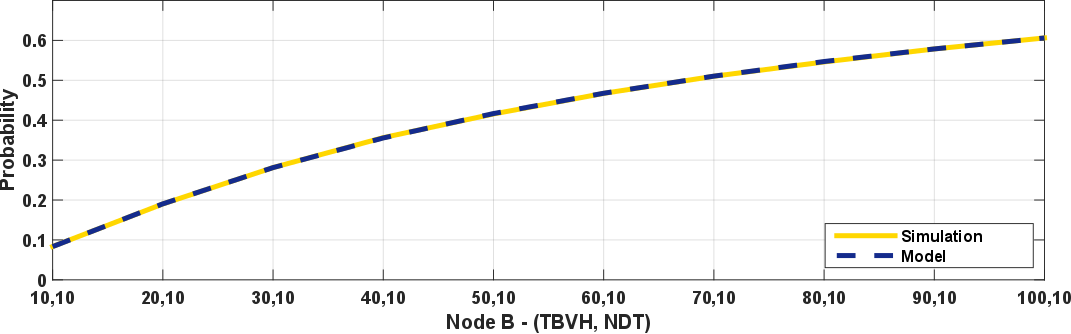 20th September 2018
MoN_17
Partial Contention:
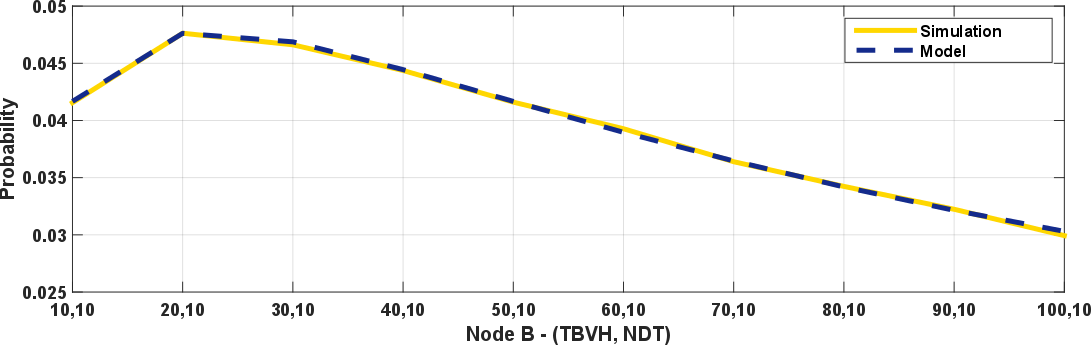 Full Contention:
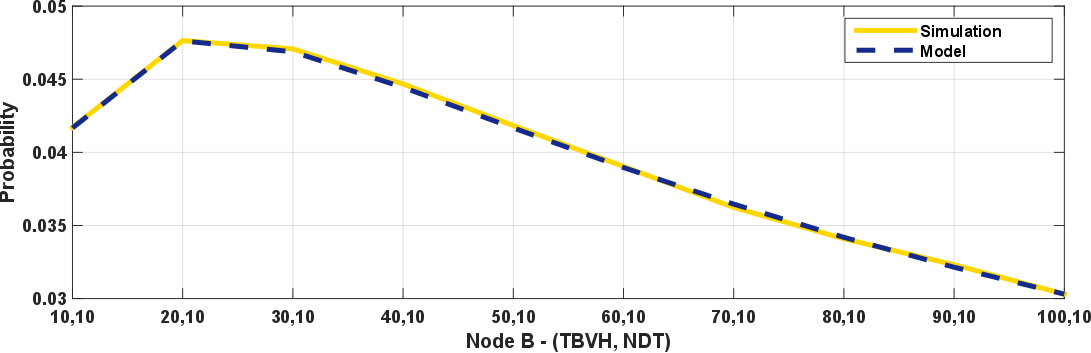 20th September 2018
MoN_17
Further work
Also analyzed 3-node scenario:
General observations 
For N nodes:
 possible outcomes: is
3 N-1 N
General Formula for No contention
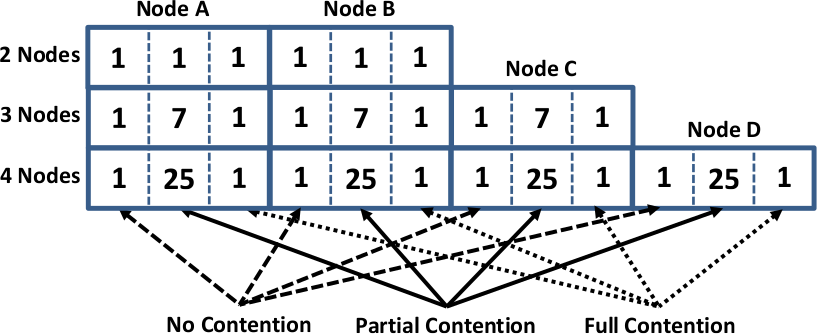 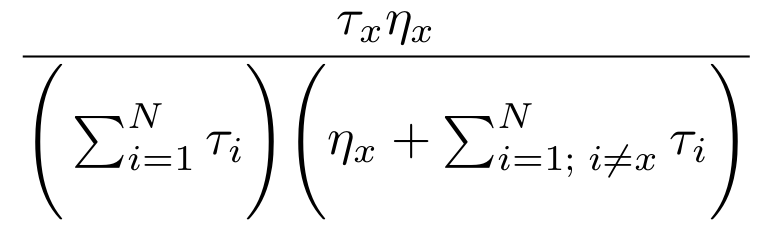 20th September 2018
MoN_17
First Model: Decision Model
Check for full contention as requests arrive.  Nodes that would experience full contention  are not allowed to join the channel queue:
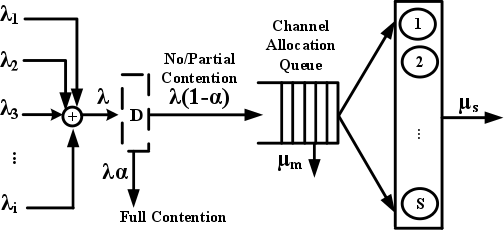 20th September 2018
MoN_17
Second Model: Decision plus Contention queue
We introduce a queue called a contention queue into which requests for the channel are placed before the channel queue.
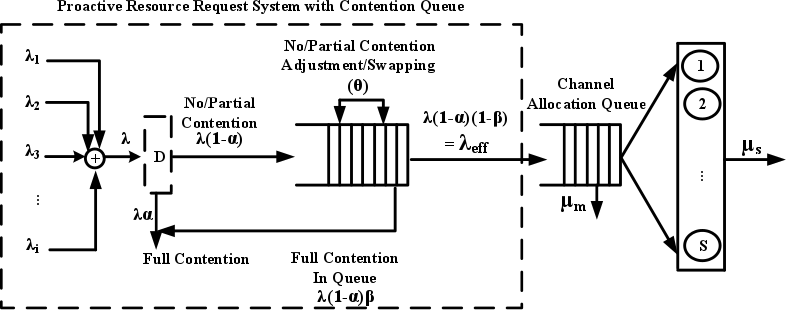 20th September 2018
MoN_17
Second Model
The effective rate into the channel queue is:
λ ef f = λ (1 − α)  * (1 – β)

New Queuing Model is:
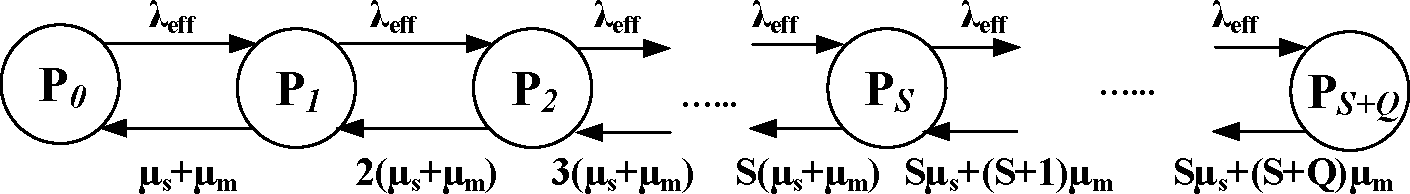 20th September 2018
MoN_17
Results from Simulation and Analytical Models-MRT
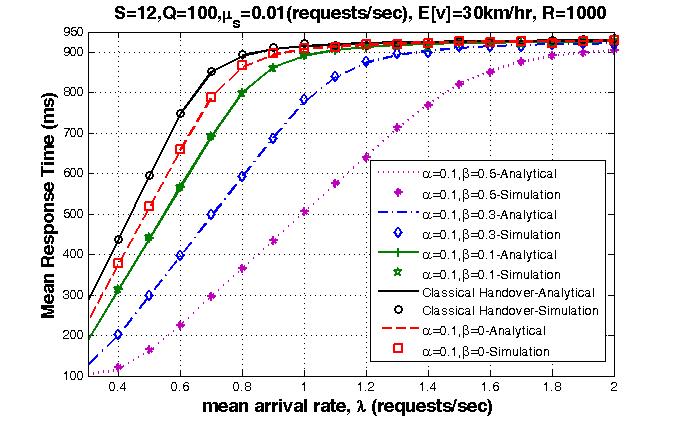 20th September 2018
MoN_17
Results from Simulation and Analytical Model- Throughput
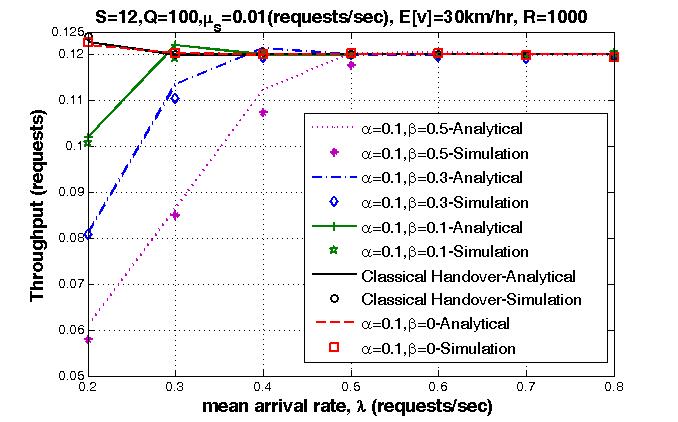 20th September 2018
MoN_17
Calculating α and β
α is calculated using the full contention model
β is calculated by comparing each entry in the queue with an incoming request.
For the nth entry in the queue, the P( that the incoming request or the nth entry is ejected from the queue) is given by:

β is the sum of β(n) over all the entries in the queue:
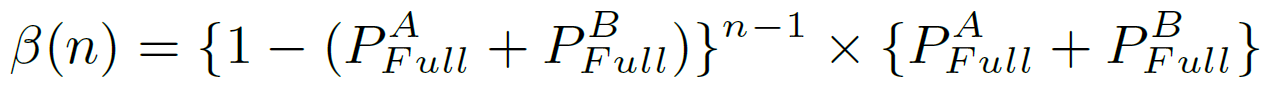 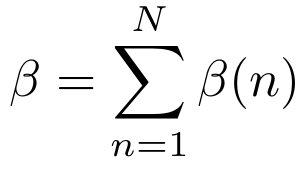 20th September 2018
MoN_17
Graph of Results for β
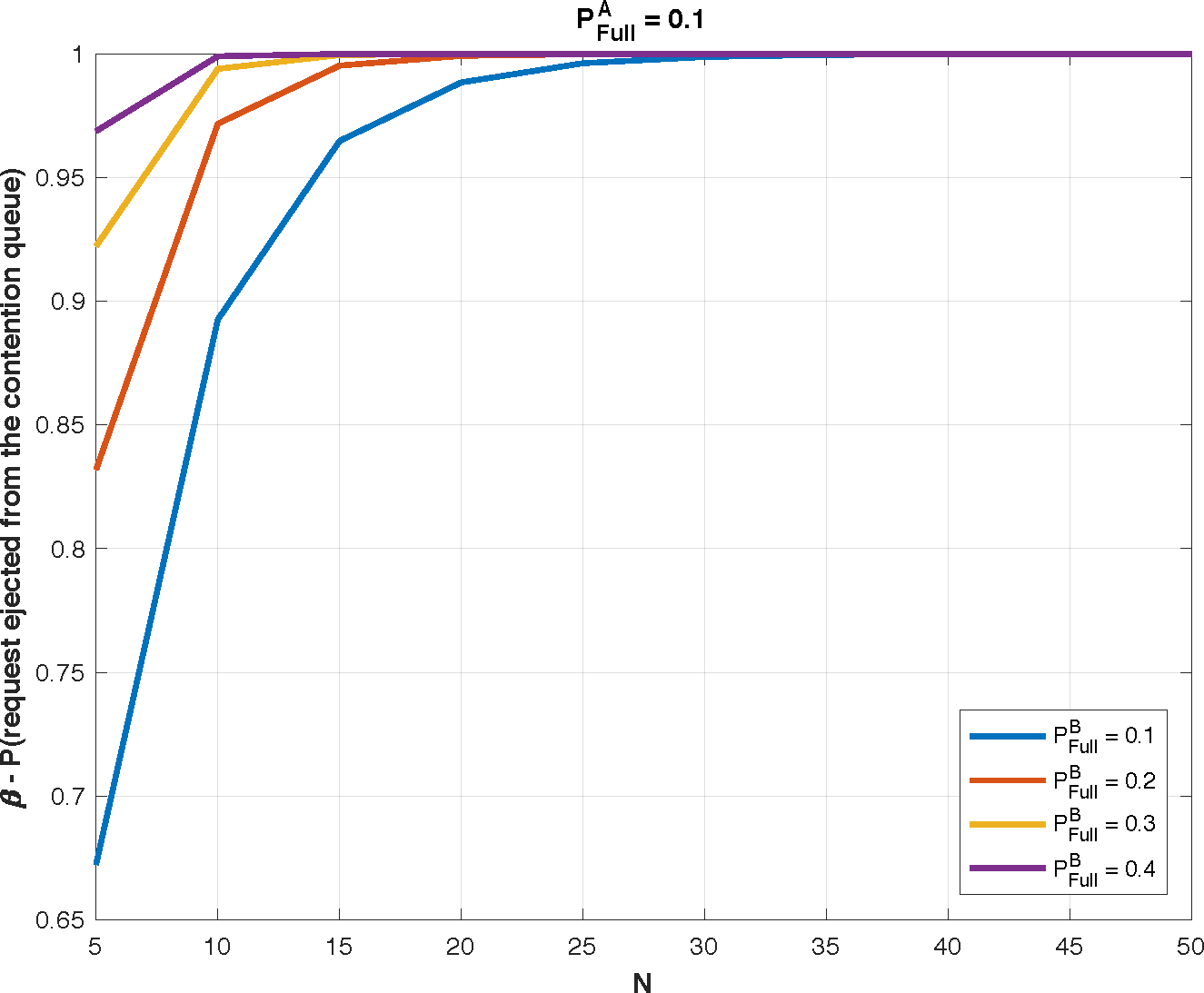 20th September 2018
MoN_17
Application of results using the MDX VANET Testbed
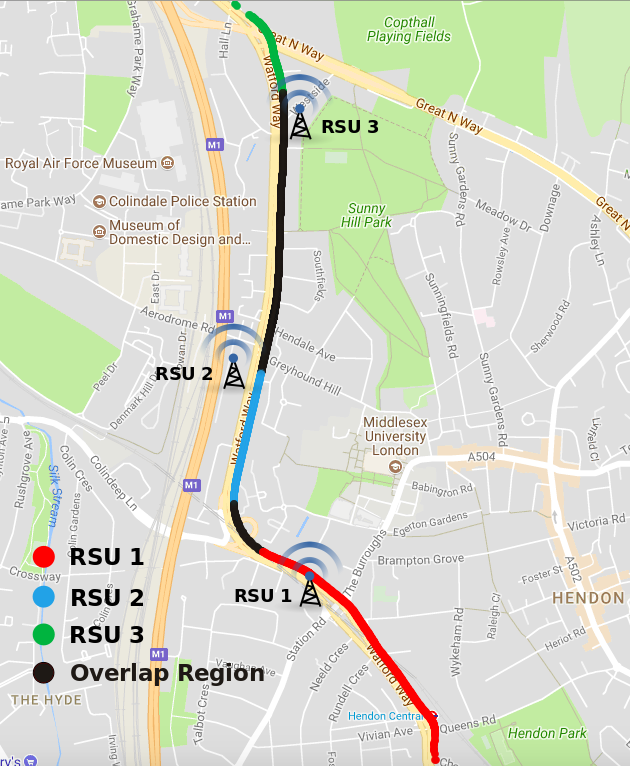 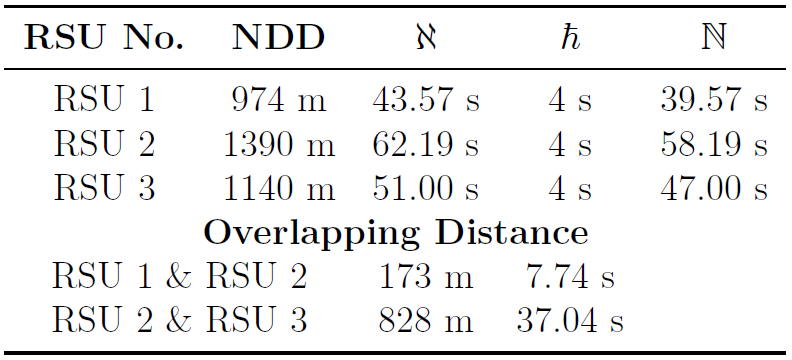 20th September 2018
MoN_17
Calculating α for varying speeds
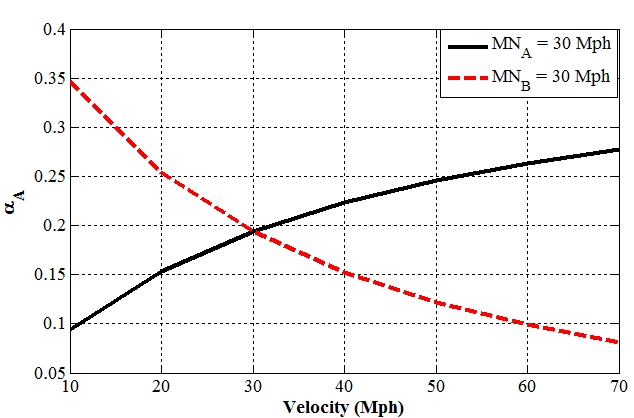 20th September 2018
MoN_17
Calculating β for varying speeds
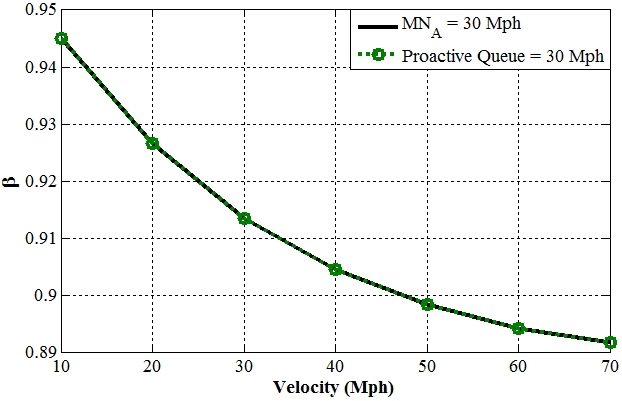 20th September 2018
MoN_17
Future Work: Operational Space
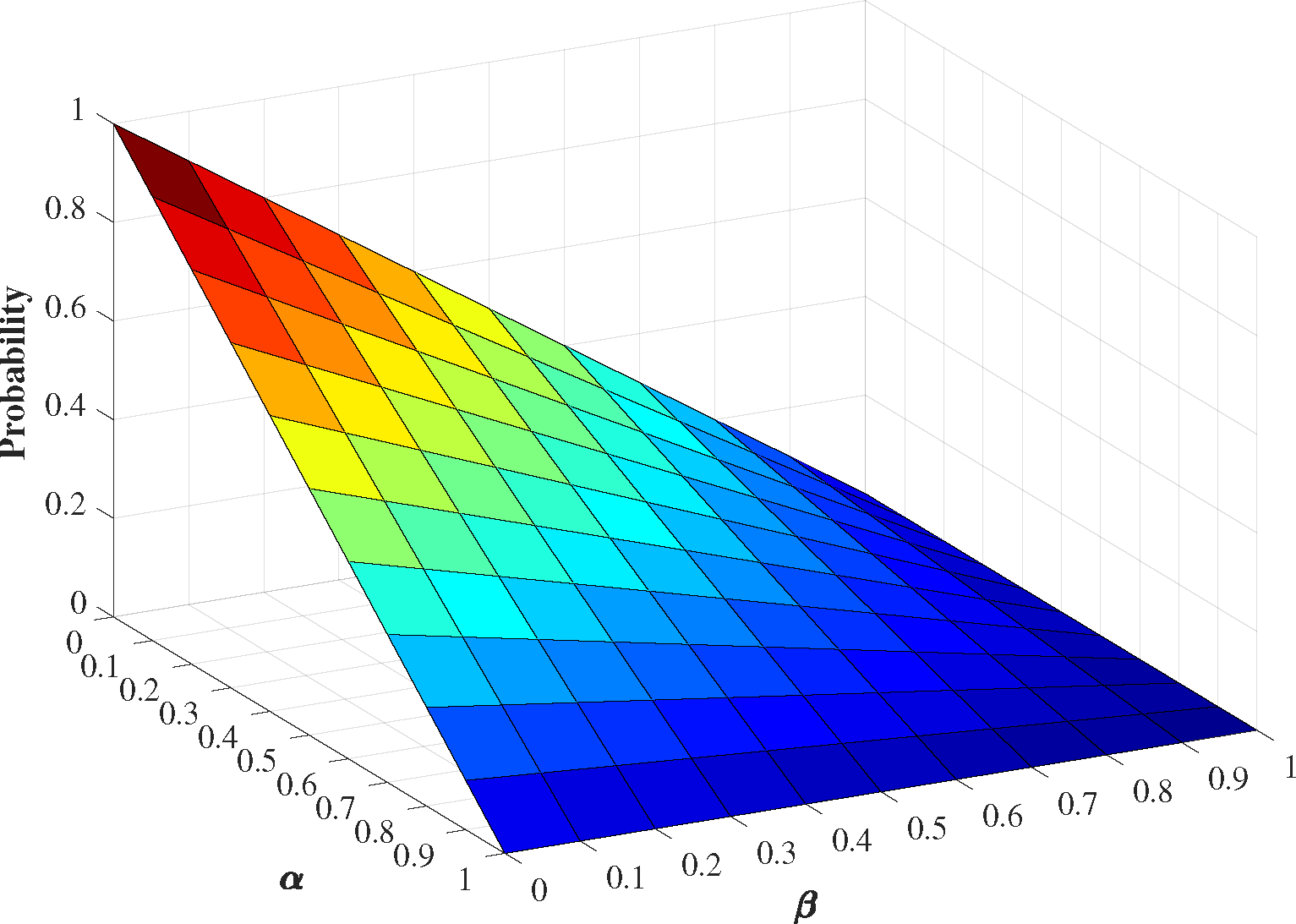 20th September 2018
MoN_17
THANK YOU FOR LISTENING
QUESTIONS?
20th September 2018
MoN_17